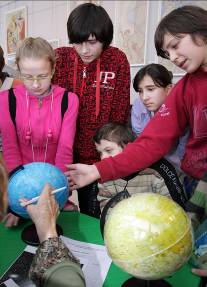 Исследовательская  и проектная деятельность: всё для избранных, или    избранное   для   всех? Развитие  проектов физкультурно-спортивной направленности
Леонтович Александр Владимирович,      
к. психол. н., 
В.н.с. Института изучения детства, семьи и воспитания РАО
Председатель МОД «Исследователь»
Требования ФГОС к результатам обучения
предметные, включающие освоенные обучающимися умения специфические для данной предметной области, виды деятельности по получению нового знания в рамках учебного предмета…
метапредметные, включающие освоенные обучающимися межпредметные понятия и универсальные учебные действия (регулятивные, познавательные, коммуникативные), способность их использования в учебной, познавательной и социальной практике…
личностные, включающие готовность и способность обучающихся к саморазвитию и личностному самоопределению, сформированность их мотивации к обучению и целенаправленной познавательной деятельности…
Требования ФГОС
Программа развития универсальных учебных действий, обеспечивающая формирование у обучающихся основ культуры исследовательской и проектной деятельности и навыков разработки, реализации и общественной презентации обучающимися результатов исследования, предметного или межпредметного учебного проекта. 

Индивидуальный проект. Выполняется обучающимся на старшей ступени самостоятельно под руководством учителя (тьютора) по выбранной теме в рамках одного или нескольких изучаемых учебных предметов, курсов в любой избранной области деятельности (познавательной, практической,                учебно-исследовательской, социальной, художественно-творческой, иной).
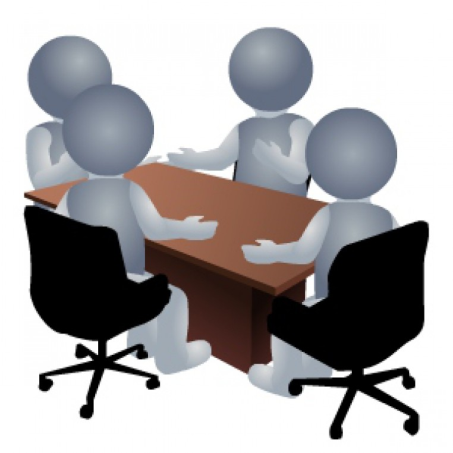 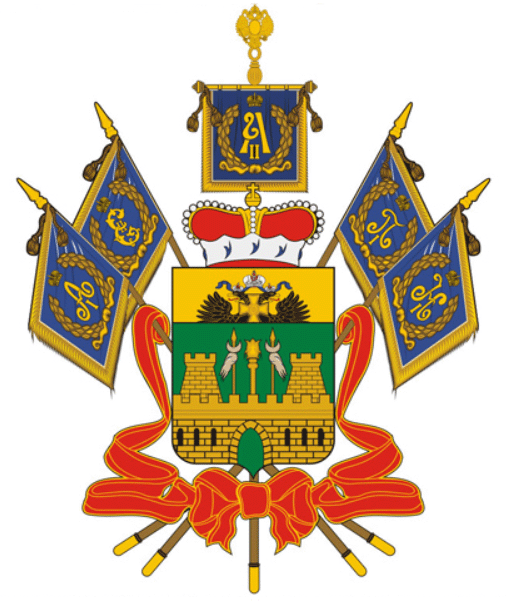 Концепция развития дополнительного образования
Новые направления дополнительного образования должны основываться на освоении детьми и подростками современных технологий, обеспечивающих их личностное и профессиональное самоопределение, включение в современные формы исследовательской работы.

Повышение мотивации учащихся к участию в реализации современных программ дополнительного образования детей по приоритетным направлениям (исследовательская, проектно-конструкторская, творческая деятельность и др.) и получению дальнейшего профильного профессионального образования, готовность и способность полноценно включаться в реальные сложные проекты (исследовательские, трудовые, гражданские, бизнес-проекты и т.д.).
Типы творческих работ
Исследование – получение нового знания про известные предметы
Проект – создание новых предметов
Реферат – компиляция знаний из разных источников
Плагиат – присвоение                                    себе авторства чужих                                текстов
Конспект - краткое                                изложение содержания текста
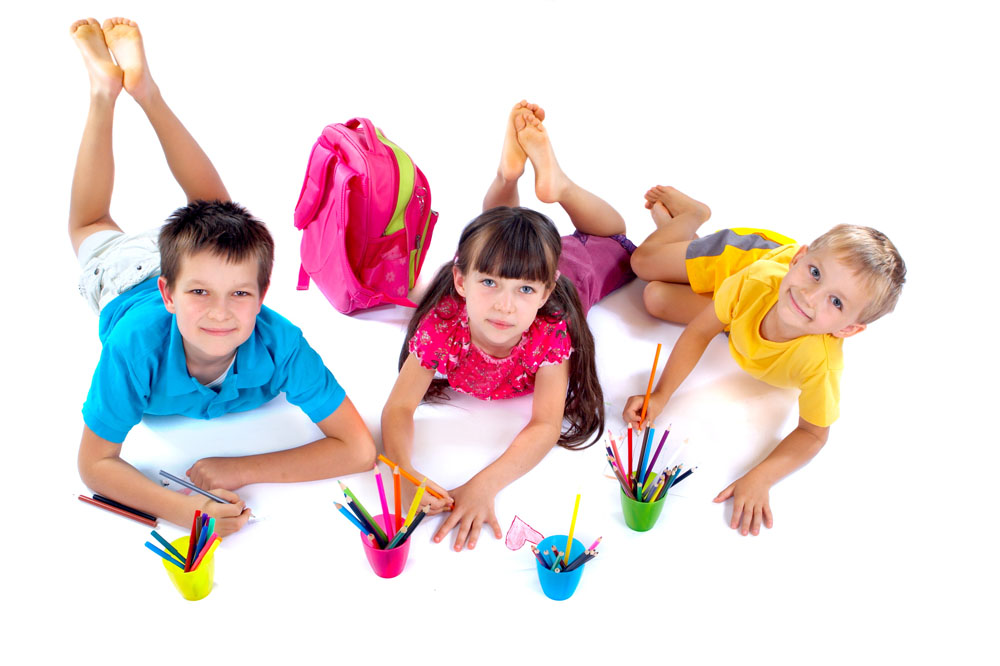 Этапы работы учащегося над исследованием
Область исследования – к чему душа лежит?
Объект – что реально существующее выбираем?
Предмет – какое свойство объекта выбираем?
Цель – к чему стремимся?
Задачи – какие шаги по достижению цели?
Гипотеза – какой результат прогнозируем?
Методика – что делаем?
Данные – что получаем?
Обработка – какие методы используем?
Анализ – что и как мы сопоставляем?
Результат – что мы получили?                           Подтвердилась ли гипотеза?
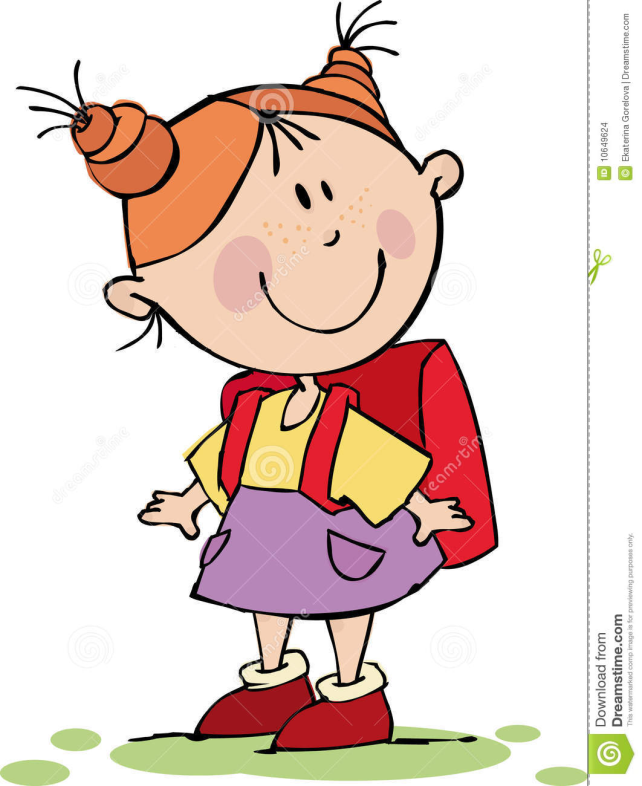 Этапы проекта по созданию действующей авиамодели
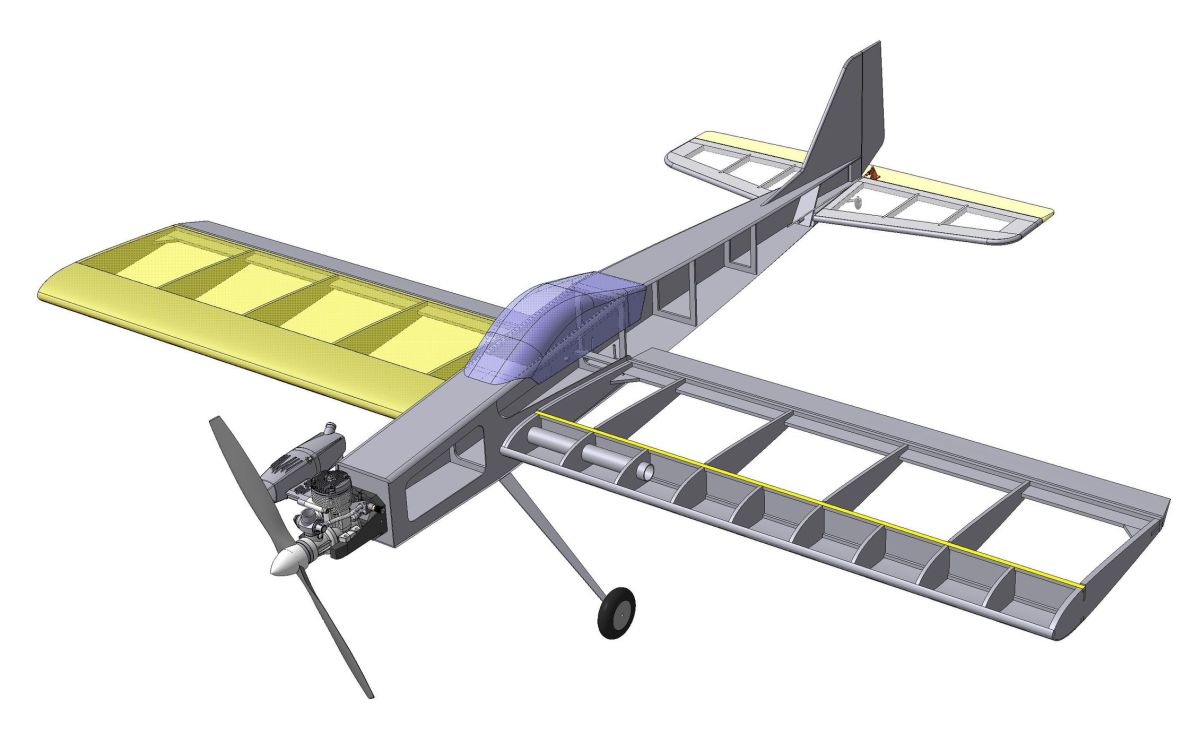 Выбор модели
Выбор материала
Изготовление деталей
Сборка модели
Подбор двигателя
Установка двигателя
Подбор системы радиоуправления
Установка системы радиоуправления
Испытания
Корректировка в соответствии с результатами испытаний
Участие в соревнованиях
Результат
Характер проекта  в зависимости от ведущей цели
Освоение навыков работы лобзиком и техники склейки деталей
Исследование характеристик полета в зависимости от профиля крыла
Подбор покрытия крыла с целью достижения максимальной скорости полета
Включение в предмет профессиональной деятельности
Победа на соревнованиях – комплексное проектирование под результат
ПДО с элементами исследовательской/проектной деятельности
Предполагают:
подачу педагогом предметного содержания учебного материала в проблемном ключе, с фиксацией вопросов, которые могут стать темой индивидуальных проектных или учебно-исследовательских работ обучающихся;
обучение детей общей методологии проектирования или исследования, изучение состава и последовательности этапов их выполнения (выделение проблемы, планирование, постановка цели и задач, формулировка гипотезы, освоение методики, получение собственных данных, обработка, анализ, выводы, представление результатов в различных формах);
выполнение каждым обучающимся индивидуальной проектной или учебно-исследовательской работы.
Возможная тематика работ
Проект повышения индивидуального спортивного мастерства.
Зависимость индивидуальных спортивных достижений от…
Исследование влияния схем расстановки игроков на результат в командных видах спорта.
Лидерство в спортивной команде. Результат в зависимости от социометрической картины команды. 
Адаптация участников группы к условиям спортивного похода.
Психологическая устойчивость спортсменов к стрессовым ситуациям на соревнованиях.
Спасибо за внимание!
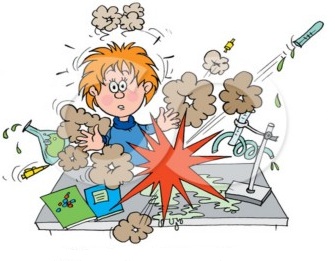